Комплексная система внутреннего мониторинга динамики формирования личностных образовательных достижений обучающихся как основной элемент новой школьной системы оценки качества образования в условиях реализации ФГОС ООО
МАОУ гимназия № 2
Новороссийск
Основная цель данного периода деятельности КИП -
завершение апробации соответствующей требованиям ФГОС ООО школьной модели комплексной системы внутреннего мониторинга динамики формирования личностных достижений обучающихся, расширение сетевого взаимодействия.
Задачи деятельности на 2018 год
1. Анализ второго года апробации системы оценки в МАОУ гимназия № 2. Определение критериев эффективности.
2. Внедрение системы внутреннего мониторинга личностных УУД
3. Диссеминация опыта посредством проведения семинаров/вебинаров.
4. Издание методического пособия
Теоретические результаты – продукты инновационной деятельности:
-выявлена и  описана новая  педагогическая проблема – необходимость разработки и апробации  мониторинга динамики формирования личностных образовательных достижений обучающихся;
-выявлено противоречие в образовательных системах краевых школ - противоречие между сформировавшимся заказом на соответствующую требованиям ФГОС ООО новую систему внутреннего мониторинга динамики формирования личностных образовательных достижений обучающихся, с одной стороны, и отсутствием представлений и опыта реализации этой системы в практике образовательных организаций – с другой;
-уточнена  формулировка педагогического понятия «мониторинг динамики формирования личностных образовательных достижений обучающихся»;
-обосновано новое понимание содержания, свойств и этапов мониторинга динамики формирования личностных образовательных достижений обучающихся;
Теоретические результаты – продукты инновационной деятельности:
-подтверждена  связь уровня  предметных образовательных результатов и уровня развития личностных образовательных результатов; 
-уточнены принципы построения мониторинга динамики формирования личностных образовательных достижений обучающихся;
-разработана структурно-функциональная модель мониторинга динамики формирования личностных образовательных достижений обучающихся;
-определены критерии и  индикаторы  эффективности мониторинга динамики формирования личностных образовательных достижений обучающихся;
-выявлены новые характеристики педагогического процесса, обеспечивающего развитие личностных универсальных учебных действий обучающихся;
-обобщен передовой педагогический опыта оценки личностных достижений обучающихся.
Программа (электронная оболочка)
Принцип работы мониторинга строится по аналогии с системой «Сетевой город. Образование» и имеет несколько ролей:
1) учитель: заполняет результаты текущих мониторинговых работ обучающихся, если в них присутствует элемент оценки тех или иных ЛУУД;
2) педагог-психолог: заполняет результаты тестирований, предусмотренных Положением по оценке личностных результатов в соответствии с циклограммой психолого-педагогической службы гимназии;
3) классный руководитель: заполняет результаты наблюдений в процессе различных мероприятий внеурочной деятельности;
4) заместитель директора по НМЭР: не имеет доступа к заполняемым персонифицированным отчетам. Формирует отчеты по конкретному классу, параллели, гимназии для выявления проблемных зон формирования ЛУУД и приятия соответствующих управленческих решений.
2016 год. Создание электронной оболочки
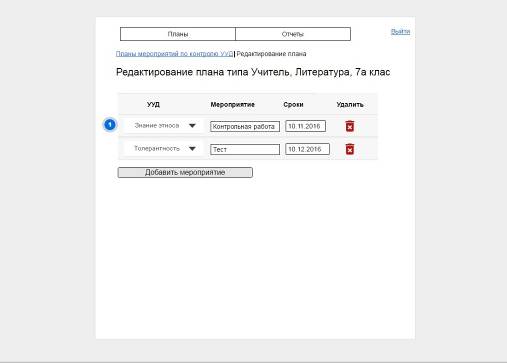 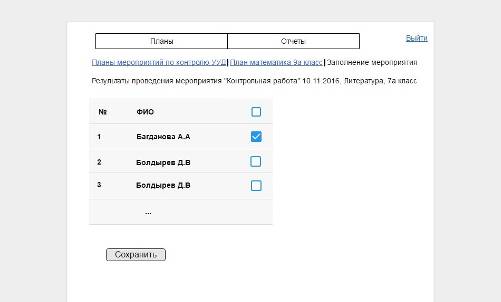 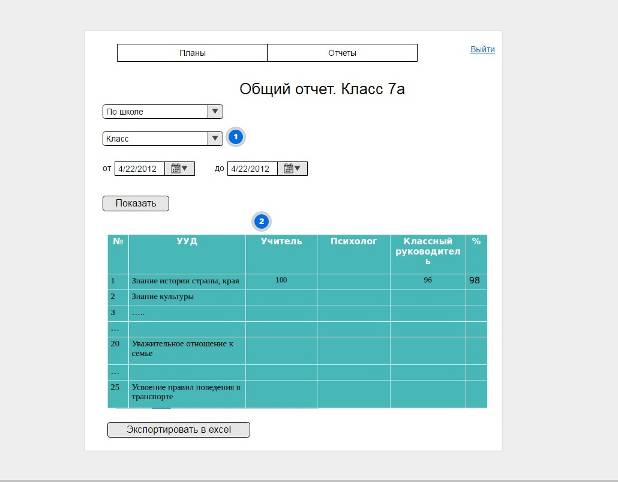 2017 год. Апробация
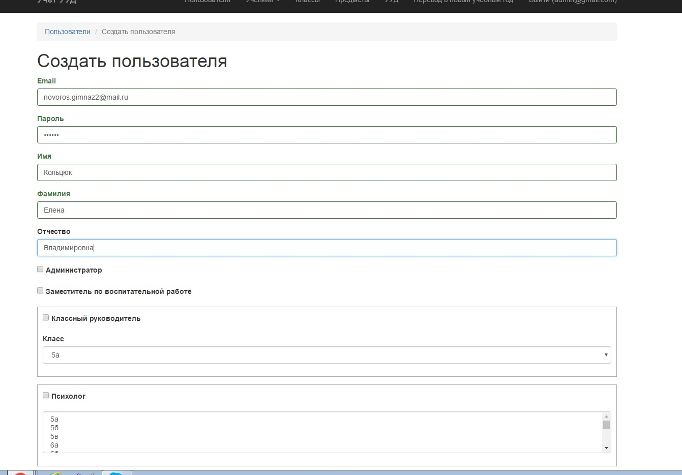 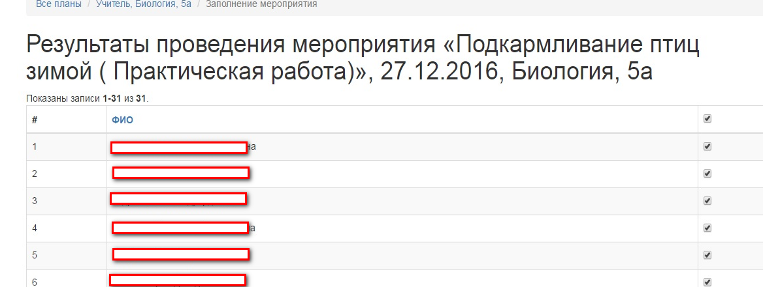 2018 год.Подведение итогов работы электронной оболочки
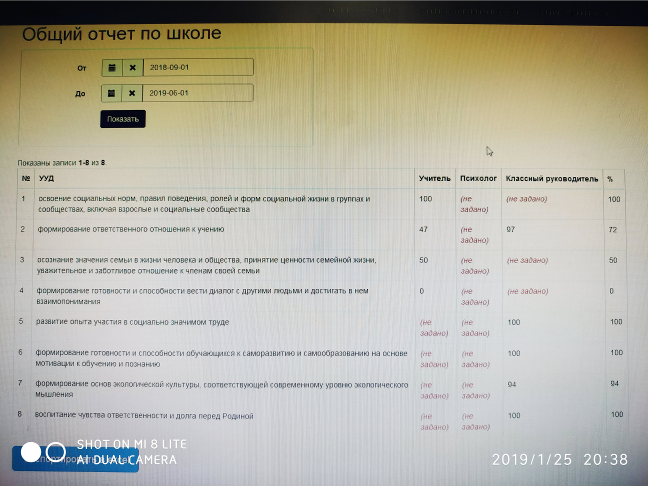 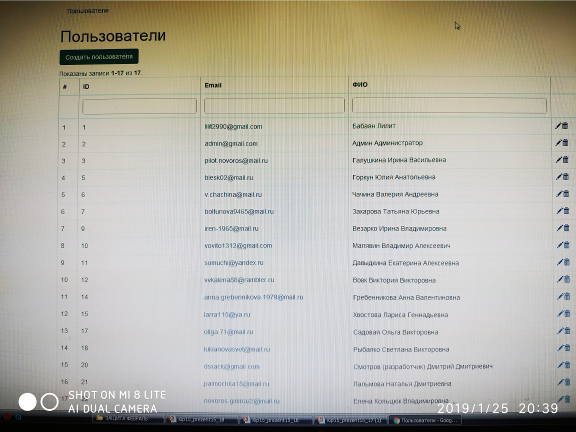 Организация сетевого взаимодействия
Гимназия сотрудничает с факультетом педагогики, психологии и коммуникативистики Кубанского государственного университета, кафедрой общей и социальной педагогики и кафедрой управления образовательными системами ИРО Краснодарского края.
Развитие интеграционных связей гимназии с другими образовательными организациями
Основная гипотеза инновационного проекта может быть сформулирована следующим образом: «Всесторонний (комплексный) внутренний мониторинг личностных достижений - основа новой школьной системы оценки качества образования в условиях реализации ФГОС ООО».
Партнеры (сетевое взаимодействие, социальные партнеры) МАОУ гимназии № 2 - сетевое взаимодействие образовательных организаций в целях эффективного решения задач по всестороннему мониторингу личностных достижений учащихся реализуется в составе: МБОУ СОШ  № 16 пгт. Ильского, МБОУ СОШ №1 г. Тимашевска, МАОУ гимназия № 25 г. Краснодар.
Апробация и диссеминация результатов деятельности КИП
Представление инновационного опыта осуществлялось в следующих форматах:
Краевая конференция (15.12.2015 г.) «Совершенствование организационно-педагогической модели управления качеством образования в условиях реализации ФГОС ООО». 
Встреча с представителями администрации муниципального образования Кущевская (15.03.2016 г).
Межрегиональная научно-практическая конференция (09.09.2016 г.) «Актуальные вопросы иноязычного образования в условиях реализации ФГОС»
Форум образовательных инициатив – 2016 и 2017 гг.  Представление опыта работы КИП для представителей педагогической общественности
Апробация и диссеминация результатов деятельности КИП
5. Краевой круглый стол (21.04.2017 г., г. Краснодар) «Нормативное, методическое и организационное обеспечение системы оценки метапредметных результатов в основной школе». 
6. Краевой семинар (19.04.2017 г., г. Краснодар) «Гуманитарный профиль ФГОС СОО: индивидуальный образовательный проект». 
7. Краевой фестиваль образовательных инноваций (август 2017 г)
8.  Зональный семинар-практикум (23.10.2018 г.) «Система взаимодействия образовательных организаций для решения задач духовно-нравственного развития и социализации обучающихся». Представление опыта работы КИП.
Практические результаты – продукты инновационной деятельности:
-издано учебно-методическое пособие «Мониторинг динамики формирования личностных образовательных достижений обучающихся; Краснодар. Россия. КубГУ, 2018, 64 с., тираж: 100. Авторы: Кулишов В.В., Кольцюк Е.В., Гребенникова А.В
-опубликованы научно-методические статьи в  российских и зарубежных изданиях:
1 «Индивидуальный  образовательный маршрут  школьника как средство развития его личности». Автор: Галушкина И.В.  «Инновационная деятельность педагогов Краснодарского края как ресурс развития региональной системы образования: исследования и методические материалы»: научно-методический сборник/под научной редакцией П.Б. Бондарева. - Краснодар: ГБОУ «Институт развития образования» Краснодарского края, 2015 г.
2 «Forms and methods of prevention of mobbing among younger 16 teenagers in the educational environment» 	Kulishov V., Arkhandeeva D. Scientific Researches for Development Future: International Conference, San Francisco, California, USA, May 15 2018. Published by B&M Publishing, Р. 64-67, ISBN: 978-1-941655-71-9, Тираж: 100. URL: http://www.colloquium-publishing ... oc/F_2.pdf
Учебно – методическое пособие
Спасибо за внимание